Методическая разработка проведения подвижных игр ВЕСЁЛЫЕ СТАРТЫ  (5-7кл.)
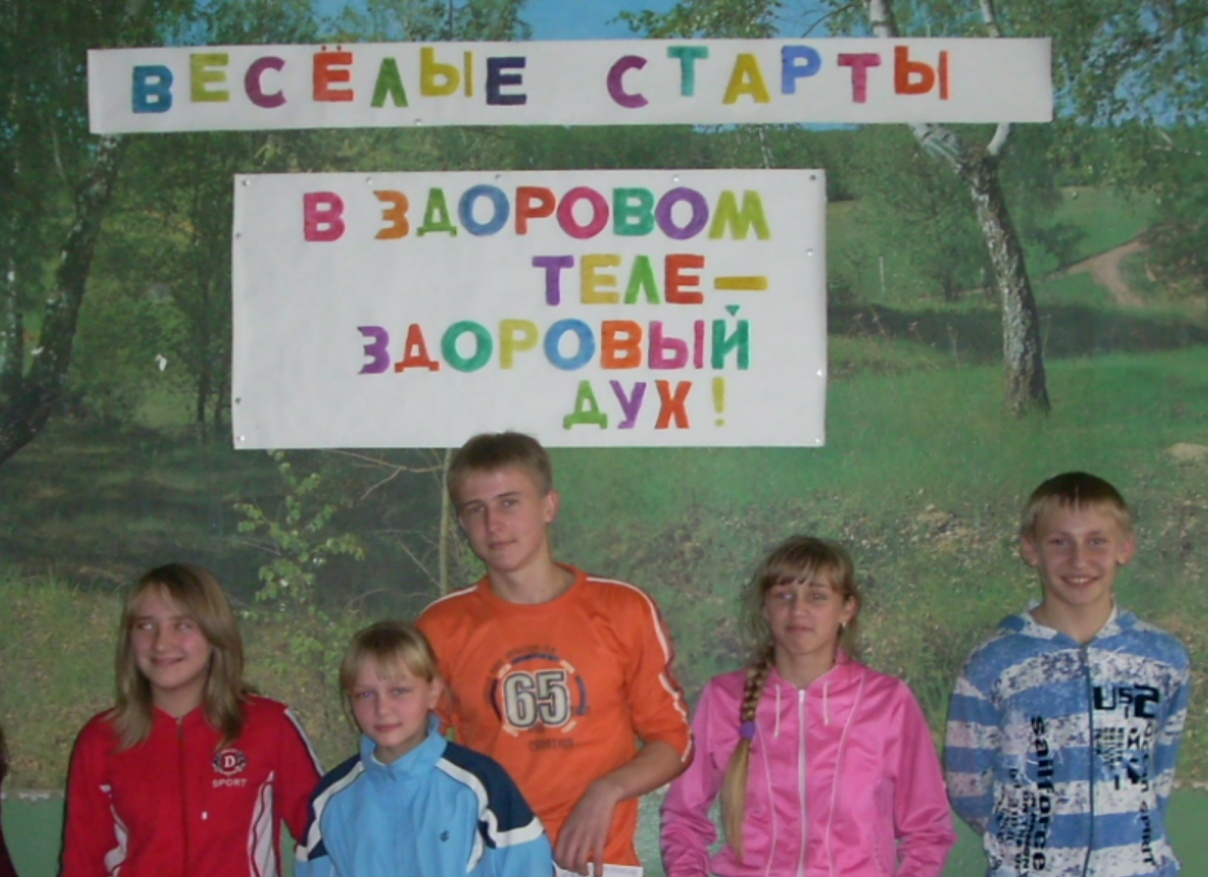 Учитель физической культуры МБОУ СОШ с.Сошки Рябова Ю.А.
ЦЕЛЬ: формирование здорового образа жизни, сохранение творческой активности и долголетия
Программа соревнований:
Звучит гимн
   1. Парад школьников с выполнением строевой ходьбы, фигурной маршировки, поворотов и перестроений из одной шеренги в две.

2.Конкурс «Визитная карточка команд».
Оценивается эмблема, название и девиз команды, приветствия жюри, болельщиков и соперников.

3. Эстафета «Перейти болото». Команды стоят во встречных колоннах. У каждой команды по 2 дощечки
 «кочки». Необходимо пройти расстояние 
от колонны до колонны, переставляя дощечки.
 Если участник коснулся ногой 
пола, ему назначается 
штрафное очко.
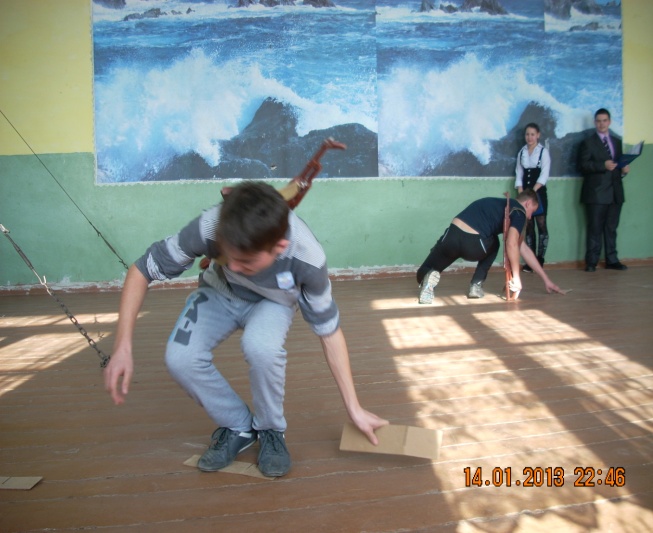 Танцевальный номер
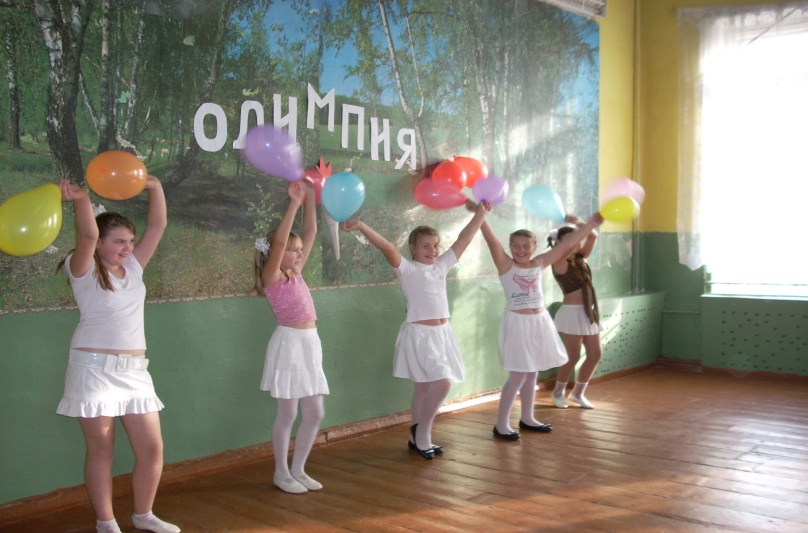 4.Конкурс с ведением   воздушных шариков ,  обводя стойки.             
                       
                                                    
    5.Эстафета «Бег тараканчиков». Участники принимают положение седа спиной по направлению движения, проходят расстояние и передают эстафету.

    6.Эстафета с продвижением прыжками на двух ногах, зажав мяч между колен.
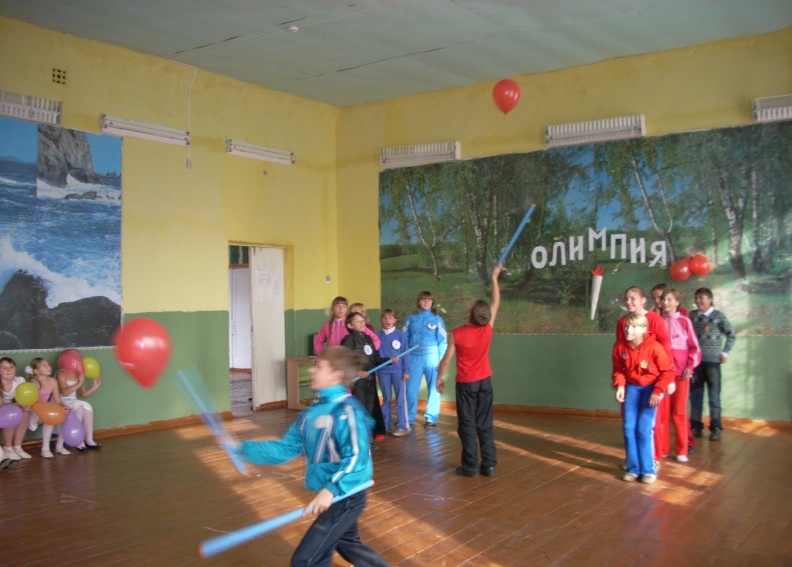 Танцевальный номер
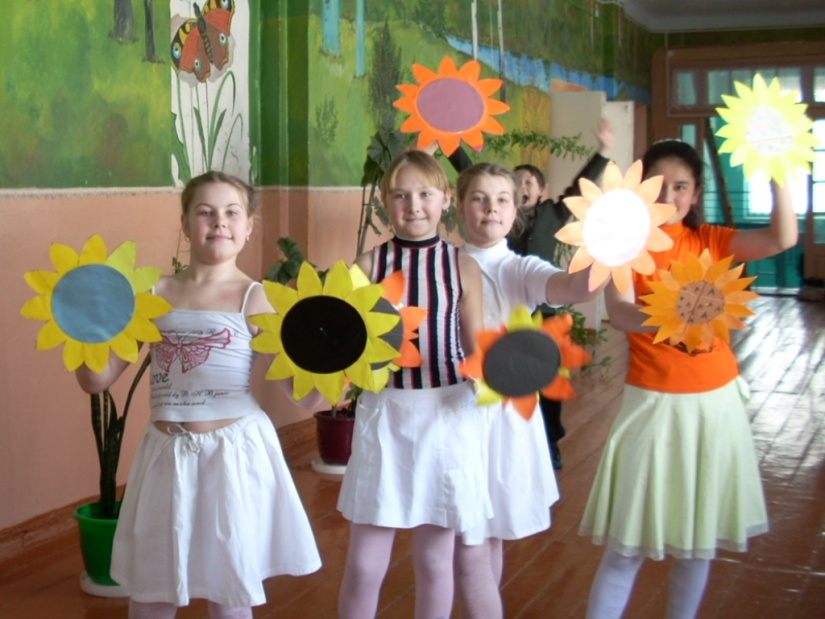 7.Эстафета «Тачка». Участники выполняют  упражнение «Тачка». Обратно участники меняются и выполняют прыжки через скакалку с продвижением вперёд.

8.Конкурс  капитанов (отжимание из упора лёжа на полу.

9. Построение, поведение итогов, награждение.
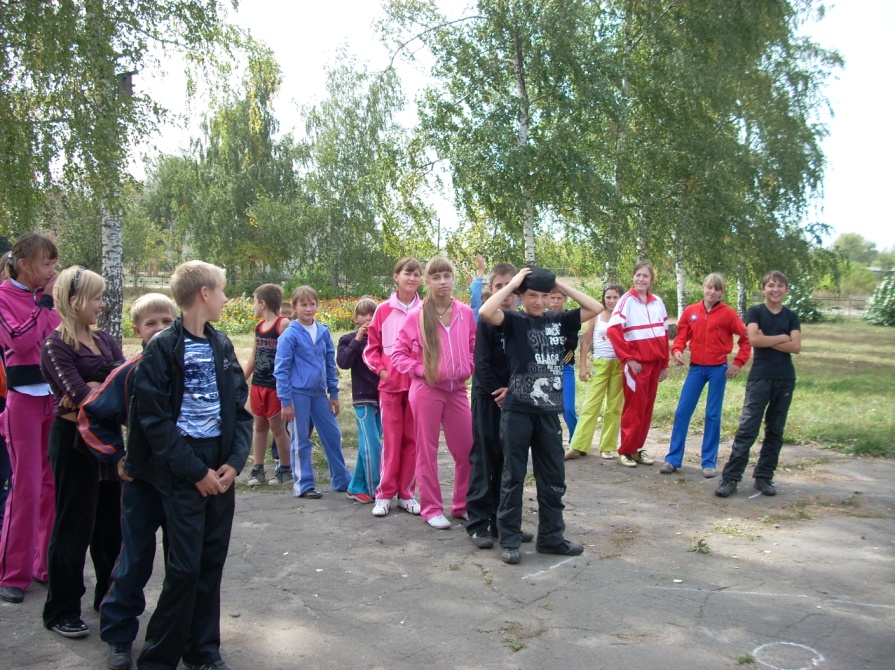 СПАСИБО!  ЖЕЛАЮ ВСЕМ ЗДОРОВЬЯ!